The Culture of Teacher’s Classroom Communication(Everyday English expressions in class )
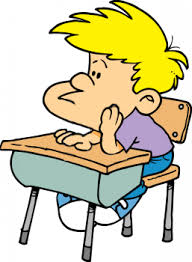 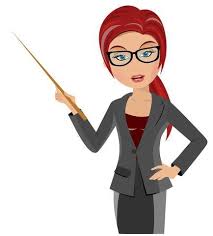 All the expressions are classified as it follows:
1. Starting/ending the lesson
2. Pronunciation and repetition
3. Getting pupils’ attention
 4. Telling pupils to do smth
 5. Encouraging expressions 
6. Working alone and together 
 7. Checking pupils’ understanding
8. Classroom control
1. Starting/ending the lesson.
Good morning/afternoon
Hello everybody
How are you?
Who’s absent today?
Sit down, please
Come in. Why are you late?
This is your homework
Put your books away, please
Goodbye 
Have a nice day/weekend
See you again on Tuesday
2. Pronunciation and repetition
Everyone, repeat after me
Say it again/more slowly/louder please
Say it in English, not Ukrainian
Say/repeat/read the whole sentence, please
Listen to me/name
Watch and listen
3. Getting pupils’ attention.
Listen... Look...
Pay attention... 
So now, listen to...
Excuse me... 
Watch out! 
I have a question for you 
What's up?
4. Telling pupils to do smth.
Take out your notebook/recorder/pen
Write down the following sentence 
Repeat after me...
Can you repeat, please? 
Please, open your notebook. 
Work in groups. Work in pairs 
Raise your hand to answer. 
Can you spell it? / How do you spell it?
5. Encouraging expressions
Right! / you're right
Well done! / Very well! / Good
Great!
That’s better 
Good job / Great job 
Excellent 
That's fine
Let's continue
Go ahead
6. Working alone and together
I want you to work on your own
(Name), come to the front, please
Go back to your seat, please
Get into pairs
Get into groups of three/four people
Take out your books, please
Open your books at page23, please
It is in the middle of the page
It is at the bottom/top of the page
Find the exercise on page 10
Look at the picture
Point to the picture, please
7. Checking pupils’ understanding
Do you understand me? 
Is it clear?
What does ( word ) mean? 
What's the meaning of... ? 
Is this right? / Is this ok? 
How do you say.... in English?
Tell me the difference between A and B 
(Name) is that right?
What is the right answer?
Put up your hand if you don’t understand
Put up your hand if you know the answer
Tell me in Ukrainian what you have to do
8. Classroom control
Quiet, please
Look at the board, please
Don’t start yet
Start now
(Name) come here, please
Hurry up!
Who needs help?
Typical teacher’s mistakes(Authentic and not authentic phrases)
Not authentic
Authentic
Say it again (repeat it).
Repeat after me in unison  (all together).
Go on. (Come on, read. Go on with your story).
Pick up all your exercise books. (Bring me your exercise books.)
Don't hurry. (Don't rush. There is no need to hurry.)
Today we'll have a reading test. (I'll ask you for a control reading.)
Start from (right from) the very beginning. 
We'll study (learn) some new words.
Practise reading aloud at home.
Repeat it again.
Pronounce after me in chorus.
Go on reading. (Read further.)
Gather your note- books. 
Don't be in a hurry
It'll be a control reading.
Begin from the very beginning. 
Today we'll take the new words. 
Train reading aloud at home.
Authentic
Not authentic
Listen to me very attentively.
Listen to your marks.
Now you will write a dictation.

Retell the text.
Compose a dialogue based on that model.
Listen carefully. (Pay attention. Listen carefully to what I’m going to say).
Here are your marks.
Now I’ll give (I’m going to give) you a dictation.
(Now you will do a dictation).
Tell the story.
Make up (think up) a dialogue based on the given example.
Authentic
Not authentic
Correct yourself.

You made many mistakes.
What is not clear?

What is it?

How do you think?
Correct your mistake. Can you see when you’ve made a mistake?
You’ve made a lot of mistakes.
Is everything clear? What don’t you understand?
What does it mean? (What’s the meaning of it? What do you think it means?)
What do you think?
These expressions are meant to be said naturally and accompanied, if possible, by gestures.
 The teacher’s pronunciation should be clear, with the proper pace and rhythm to be understood.
Intonation should follow the natural English speech, according to the emphasis of words.
These expressions have to be used in an actual context, not in a contrived one.
 Most of the time, in order to be understood you have to change the expressions right in the moment.